SLMP General Meeting
5/29/2024
Agenda
Spring Fundraiser Results
2024-2025 Preliminary Budget
Upcoming Dates
2024-2025 Officers and Committees
2
Spring fundraiser
In our first-ever “check writing campaign,“ we raised...
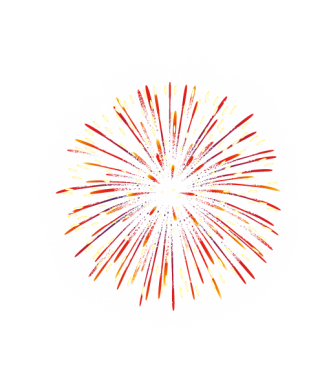 $5,272
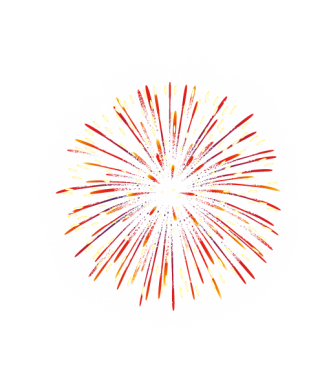 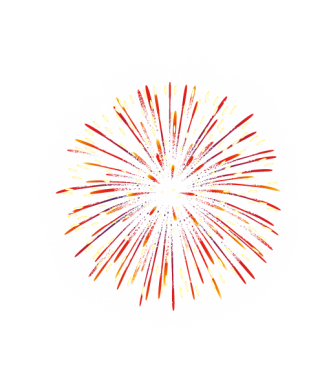 3
Upcoming datessummer & fall 2024
Summer 2024:
7/17 Marching Band mini-camp begins (5-8p)
Senior banner photos will occur on selected mini-camp dates before camp, will not interfere with rehearsal time
7/29 Marching Band camp begins (8a-8p)
Uniform fittings and finish Senior banner photos
Summer Jazz- 6/2 through 8/5 (Intermediate School)
Fall Football Games for Marching Band:
8/23 at Quakertown
8/30 at Blue Mountain
9/6 Lehighton
9/13 North Schuylkill
9/20 at Pottsville
9/27 Jim Thorpe (Band in the Stands night!)
10/4 Tamaqua (Homecoming)
10/11 at Bangor
10/18 at Saucon Valley
10/25 Northwestern (Senior Night)
Additional Fall Dates:
9/21 – Coopersburg Community Day
10/13 – Coopersburg Halloween Parade
10/21 – PMEA District 10 Choral Auditions
4
2024-25 Officer elections
Lisa Maloney - President
Renee D’Amico – Vice President
Christina Gettins – Secretary
Kelly Staruck – Treasurer
Kelly Pires – Marketing & Events Coordinator
2024-25 Committees (preliminary)
Volunteers needed, reach out for more info!
Each committee will have a SLMP Board lead and a volunteer lead:
Concessions
Events
Fundraising
Musical Theater
5
Questions? Comments? THANK YOU for a great year!
slmusicparents@gmail.com
www.slmusicparents.org